Тема: «Введение в физическую географию»
Предмет: Информационные технологии.Выполнили: Борисов Никита и Бочков Максим
Кто впервые изложил физико-географические концепции?
Физико-географические концепции древних греков в наиболее полной и систематической форме изложил (в 4 в. до н. э.) Аристотель. В его работе "Meteorologica" содержатся идеи взаимопроникновения земных оболочек, круговорота воды и воздуха, рассматриваются причины различных атмосферных явлений, вопросы происхождения рек, их аккумулятивной деятельности и др. проблемы, относящиеся к сфере общего землеведения.
На какие основные разделы делится физическая география?
Ландшафтоведение
Землеведение
Изучающее общие закономерности строения и развития географической оболочки Земли
Учение о природных  территориальных комплексах (геосистемах) разного ранга.
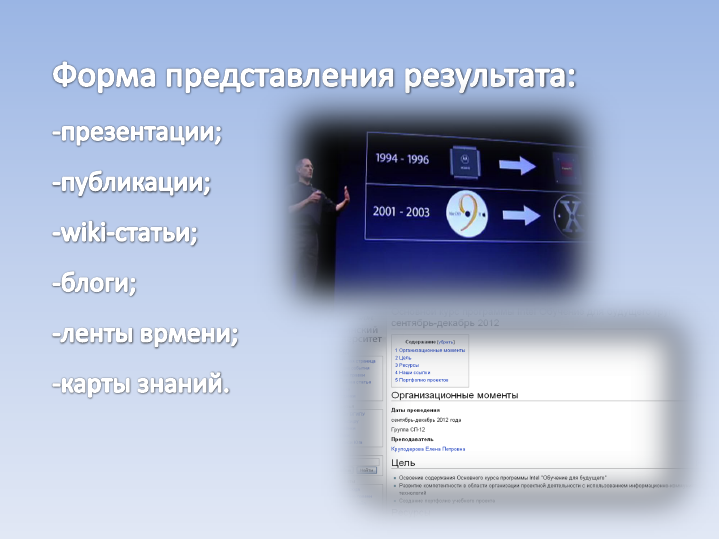 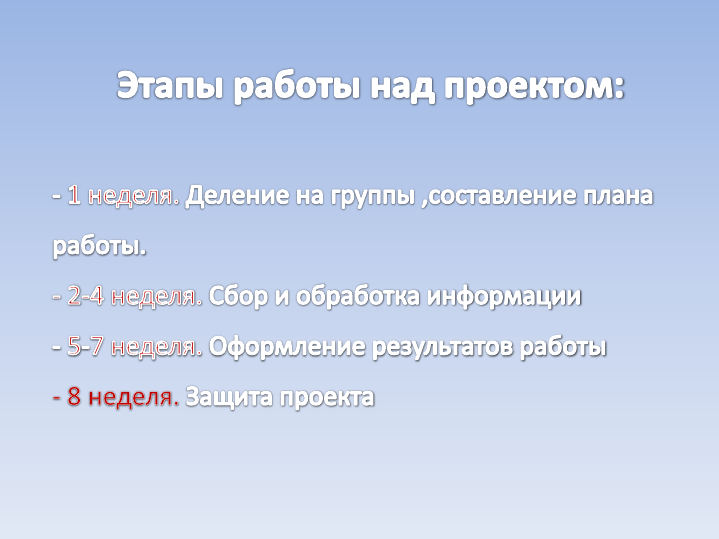